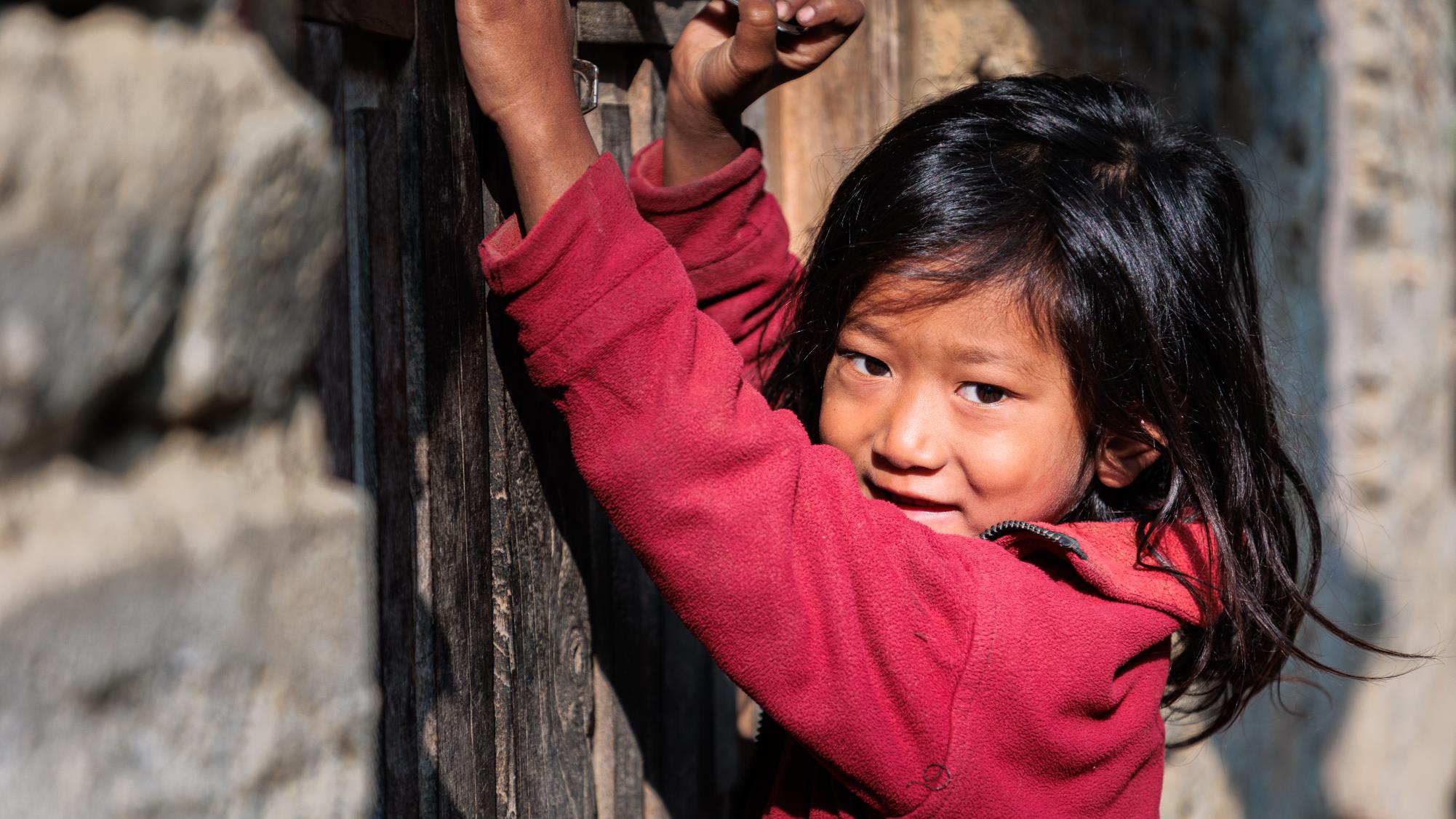 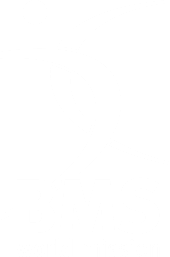 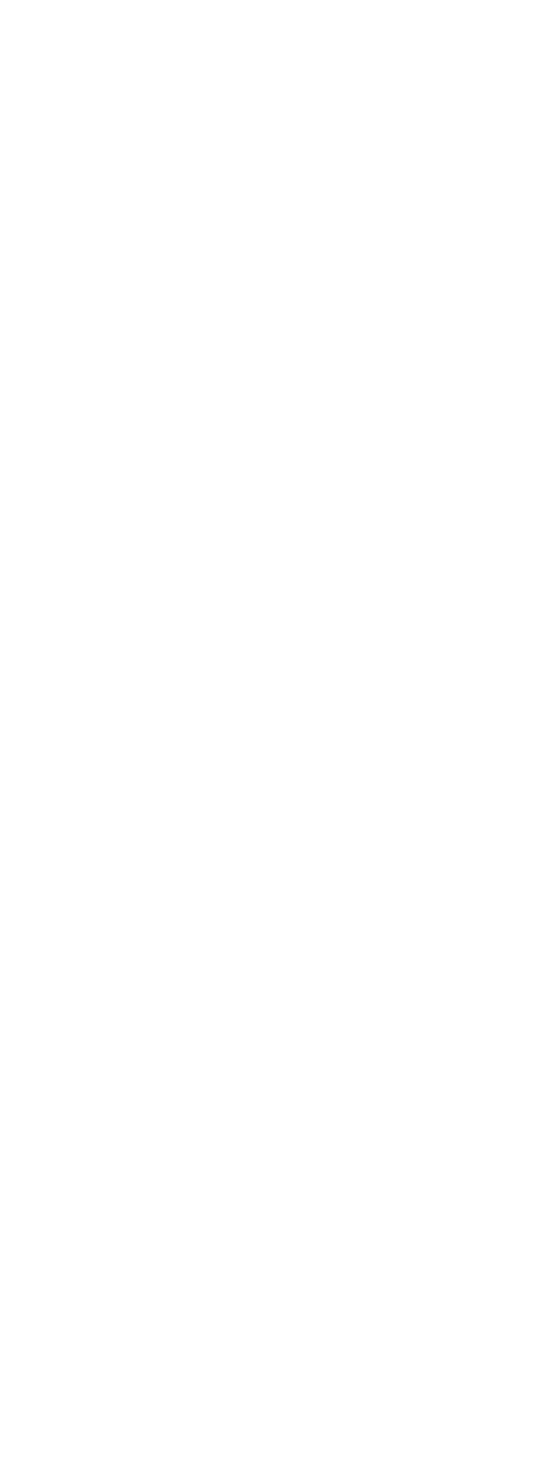 Church quiz
Question 1

Eight of the world’s ten tallest mountains are found in Nepal’s beautiful and rugged mountain ranges.
But can you guess which countries are home to the two tallest mountains not found in Nepal?
a) India and Afghanistan
b) Peru and Tunisia
c) Bhutan and the USA
d) China and Pakistan
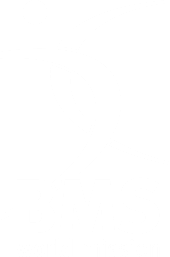 Question 2

Ghusel village, featured in the Good Land appeal, is located 2,200 metres above sea level. How many Eiffel Towers, stacked on top of each other, would you need to reach that height?
a) 4
b) 7
c) 15
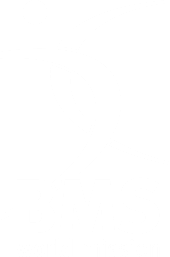 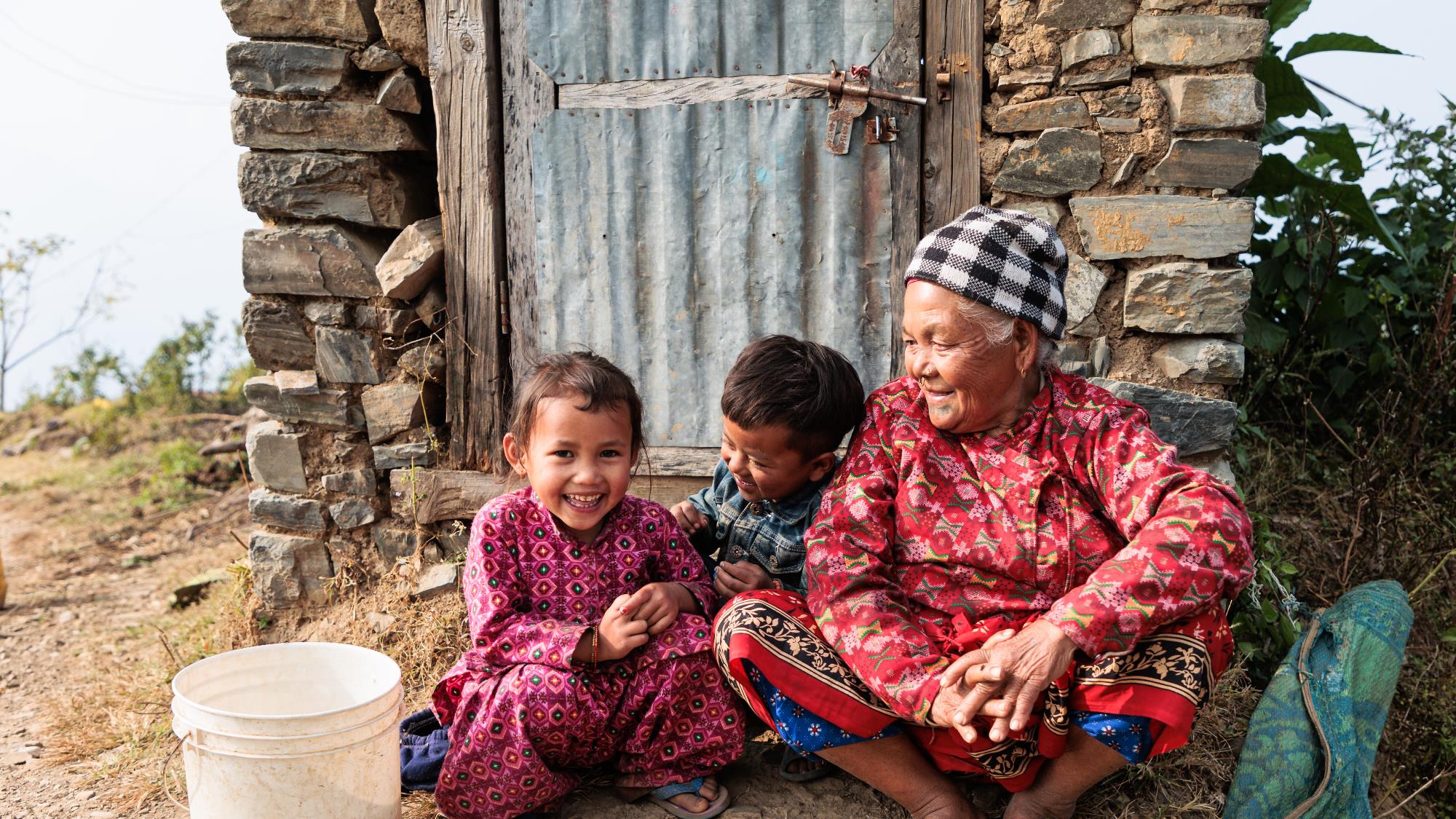 Question 3

The people of Nepal represent many languages, cultures and faiths. Below are just some of the religions followed in Nepal. Can you put them in order from most practiced to least?
a) Islam
b) Hinduism
c) Christianity
d) Buddhism
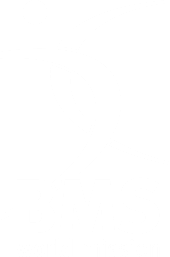 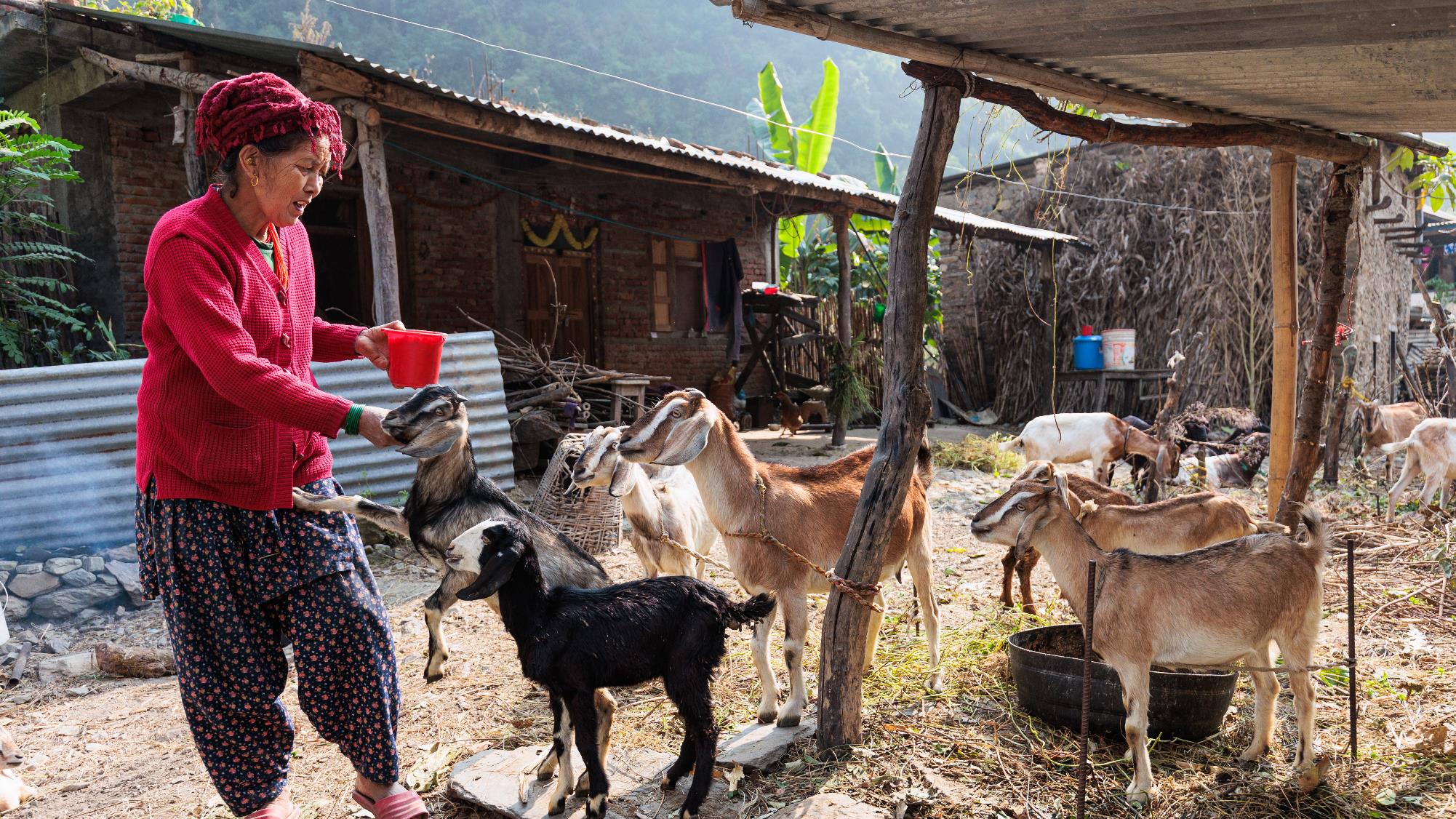 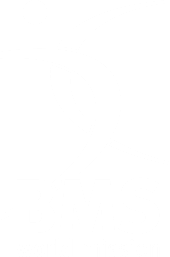 Question 4

Monsoons, earthquakes and landslides can make life much harder for the most vulnerable in Nepal.Can you guess how much rain falls during monsoon season each year?
a) 20 inches
b) 37 inches
c) 58 inches
[Speaker Notes: Statistics taken from a 2021 Kathmandu Post article.]
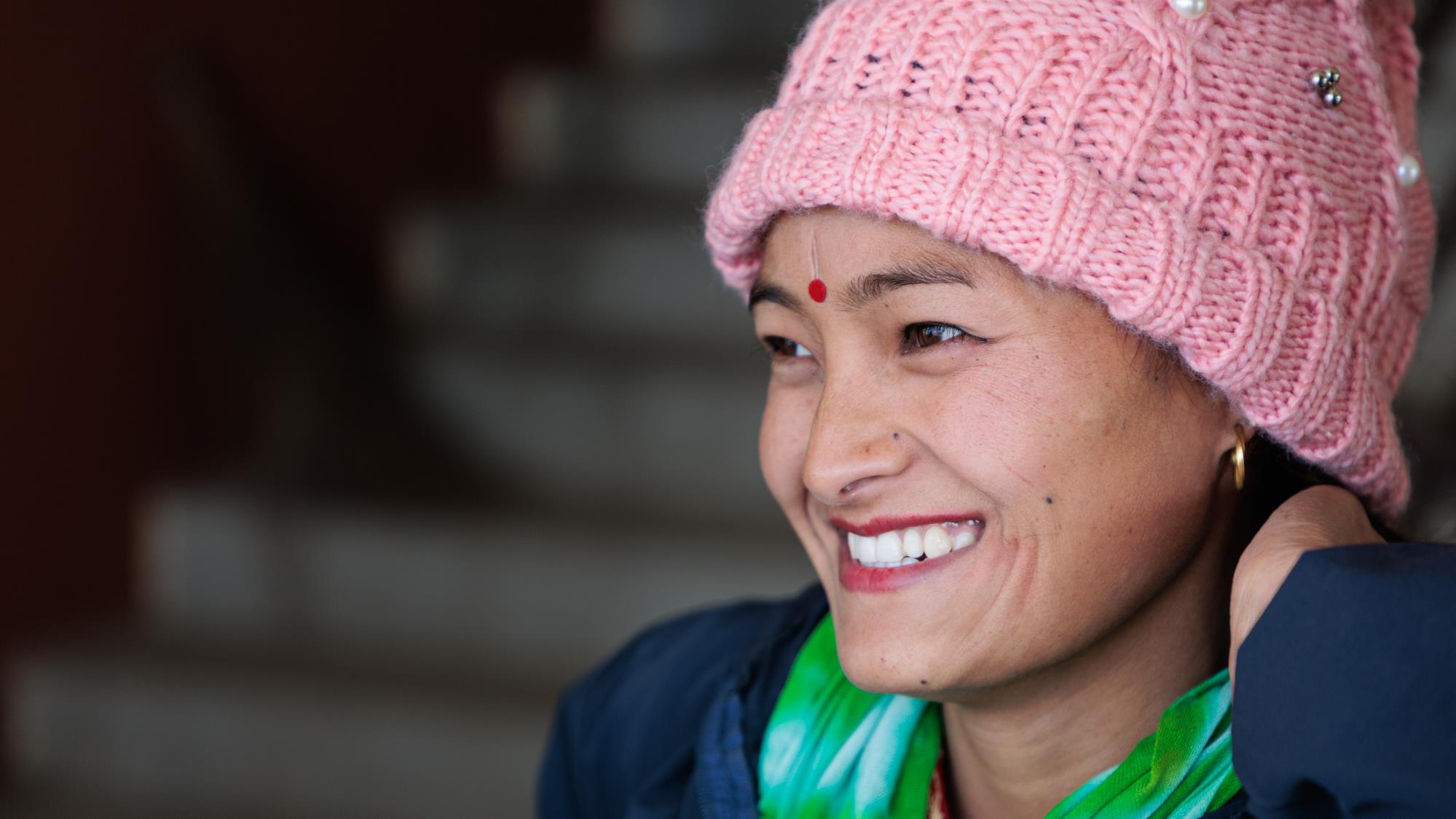 Question 5

Families in Ghusel village rely on animal rearing to make ends meet. Which animals are you most likely to find in Ghusel village?
a) Goats and buffalo
b) Goats and cows
c) Goats and sheep
d) Goats and pigs
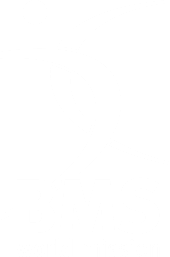 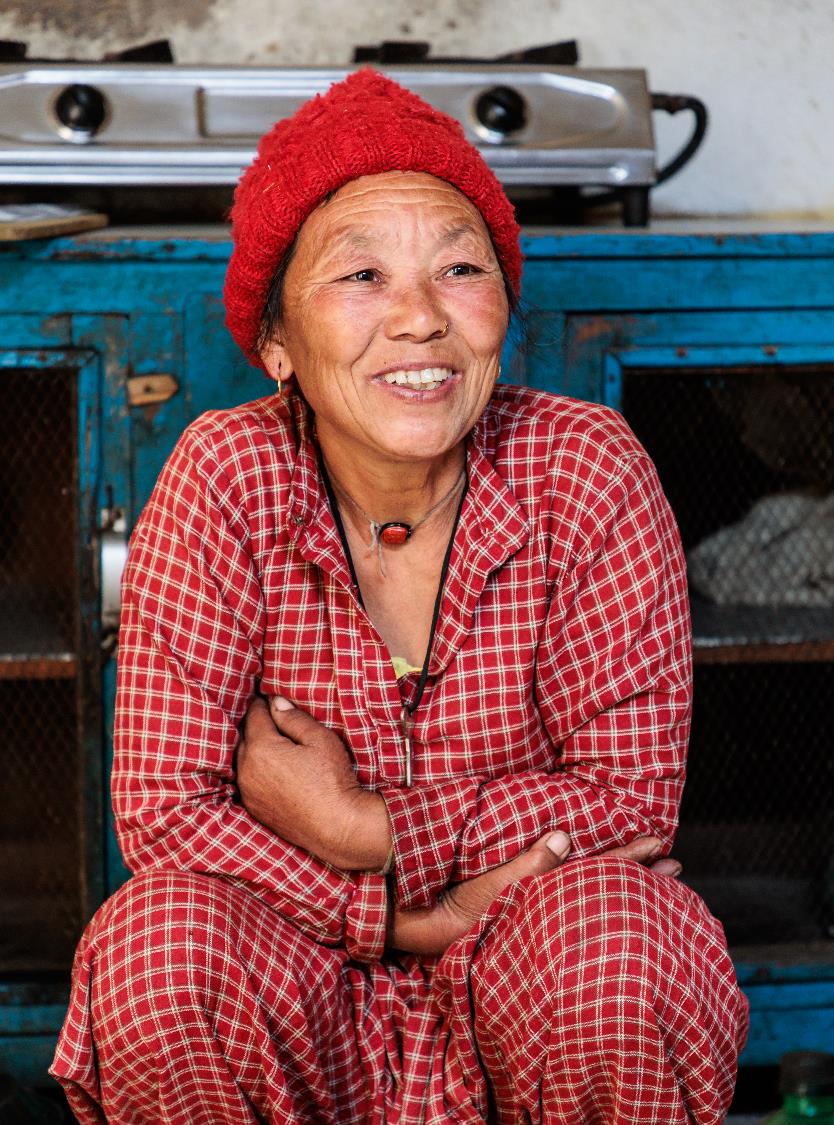 Question 6

Families in Ghusel long for good schooling for their children. How many children from the poorest communities in Nepal currently reach national targets for literacy and maths?
a) 12%
b)  23%
c)  36%
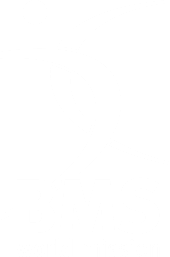 [Speaker Notes: Statistics taken from UNICEF's Country Programme Action Plan for Nepal (2018-2022). Here, the poorest communities means the poorest quintile of the population.]
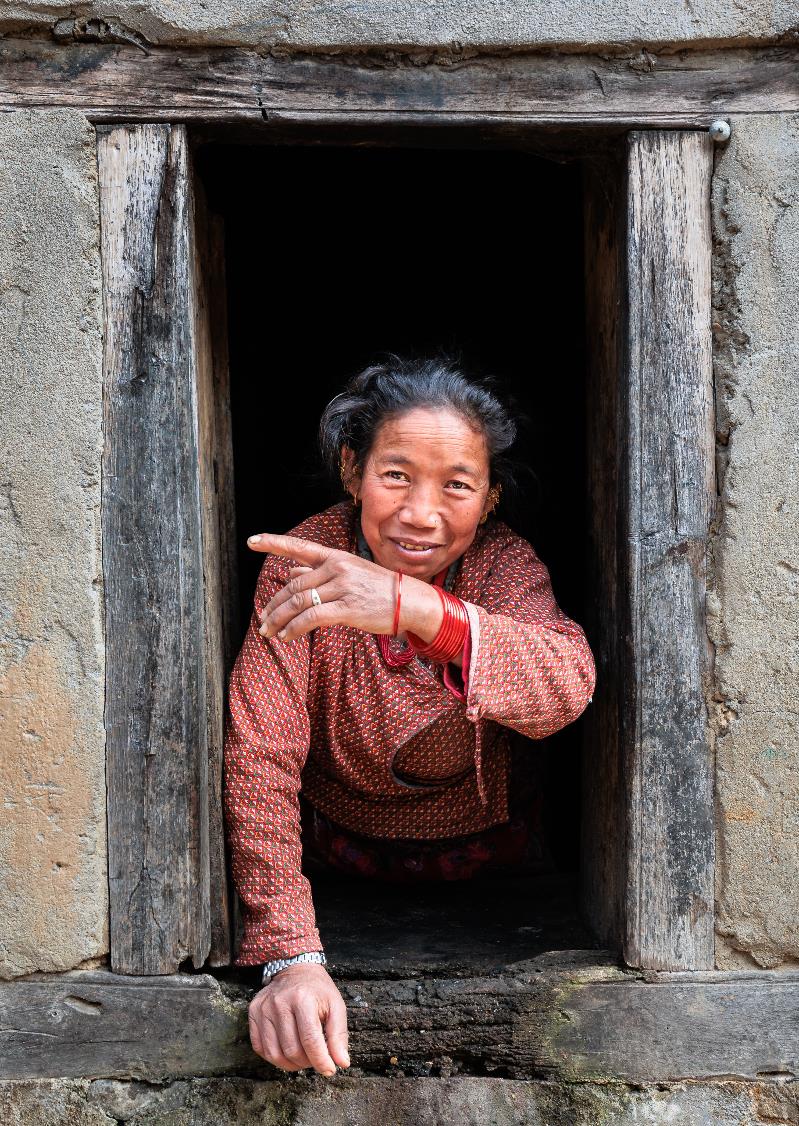 Question 7

The people of Ghusel are amazing. They're created and loved by God. But how many households are there in Ghusel village?
a) Over 100 households
b) Over 400 households
c) Over 800 households
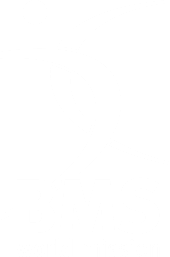 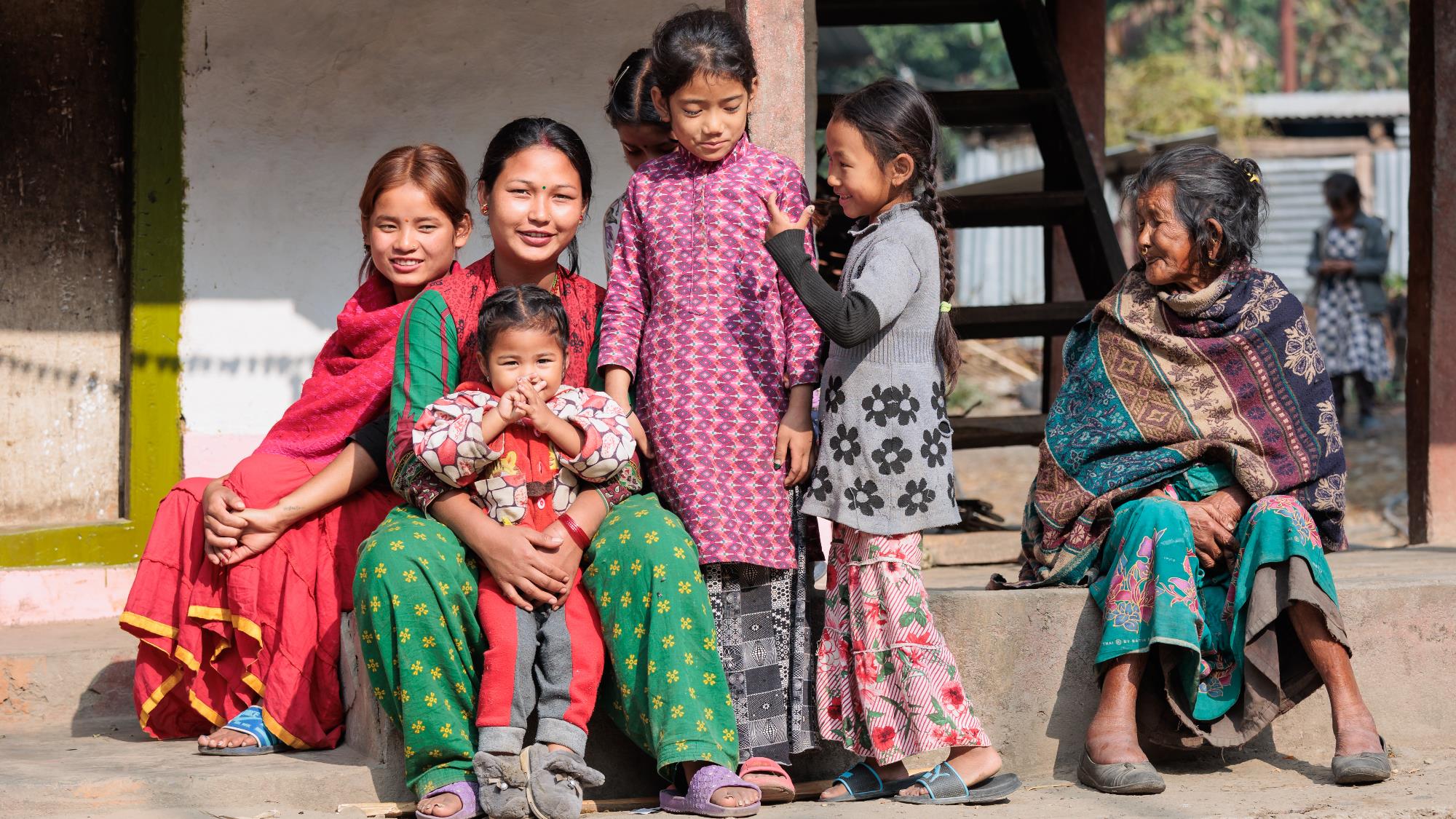 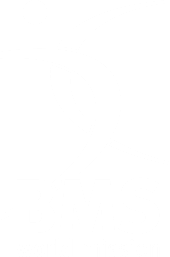 The answers!
Question 1

Eight of the world’s ten tallest mountains are found in Nepal’s beautiful and rugged mountain ranges.
But can you guess which countries are home to the two tallest mountains not found in Nepal?
a) India and Afghanistan
b) Peru and Tunisia
c) Bhutan and the USA
d) China and Pakistan
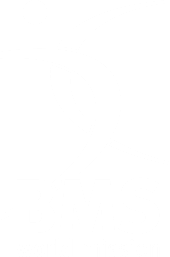 Question 2

Ghusel village, featured in the Good Land appeal, is located 2,200 metres above sea level. How many Eiffel Towers, stacked on top of each other, would you need to reach that height?
a) 4
b) 7
c) 15
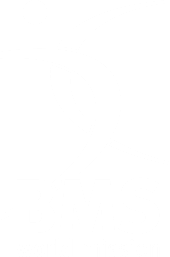 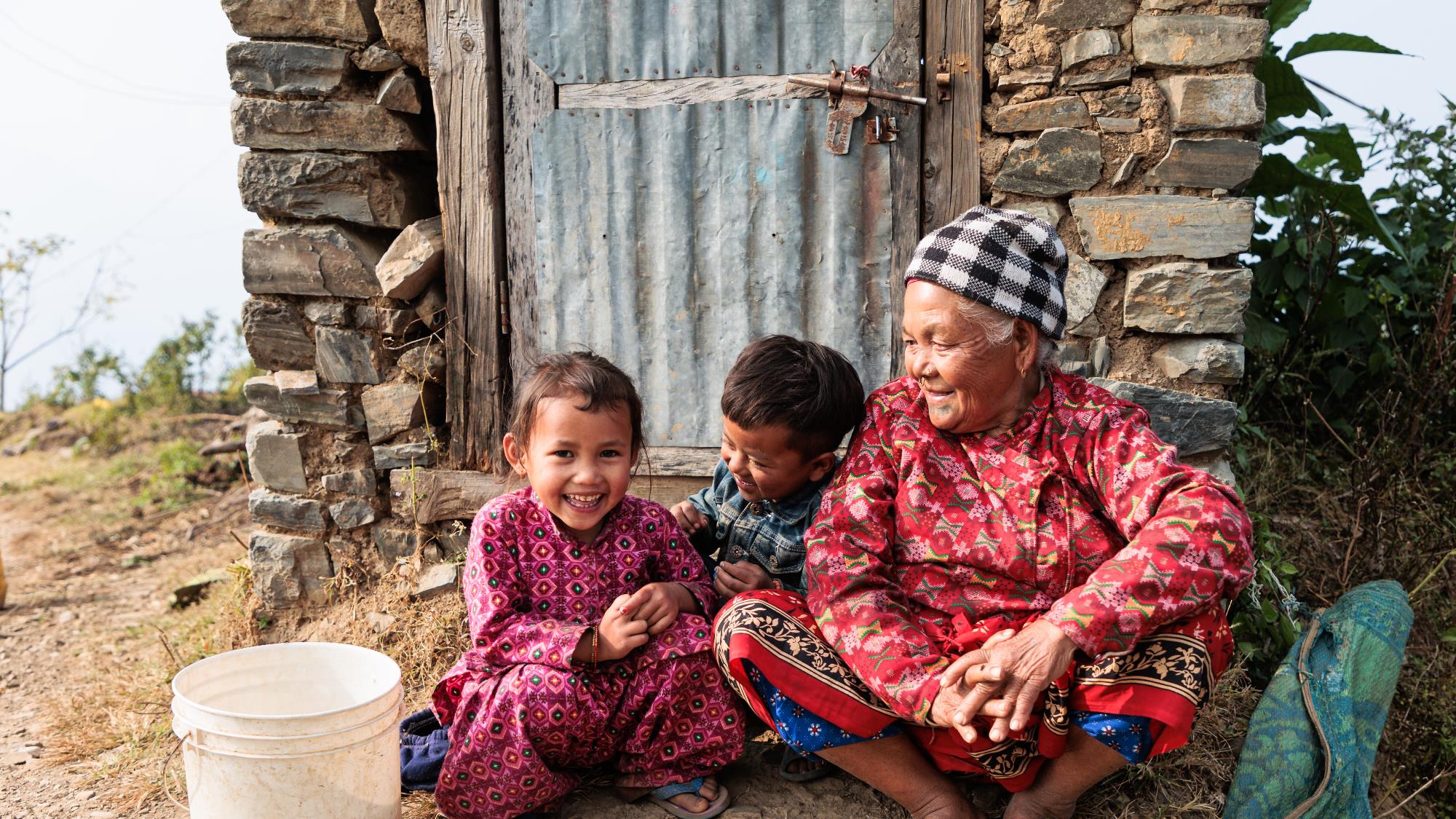 Question 3
The people of Nepal represent many languages, cultures and faiths. Below are just some of the religions followed in Nepal. Can you put them in order from most practiced to least?
a) Islam – 3 
b) Hinduism – 1 
c) Christianity – 4 
d) Buddhism – 2  (One mark for getting them all in the correct order!)
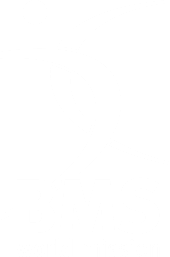 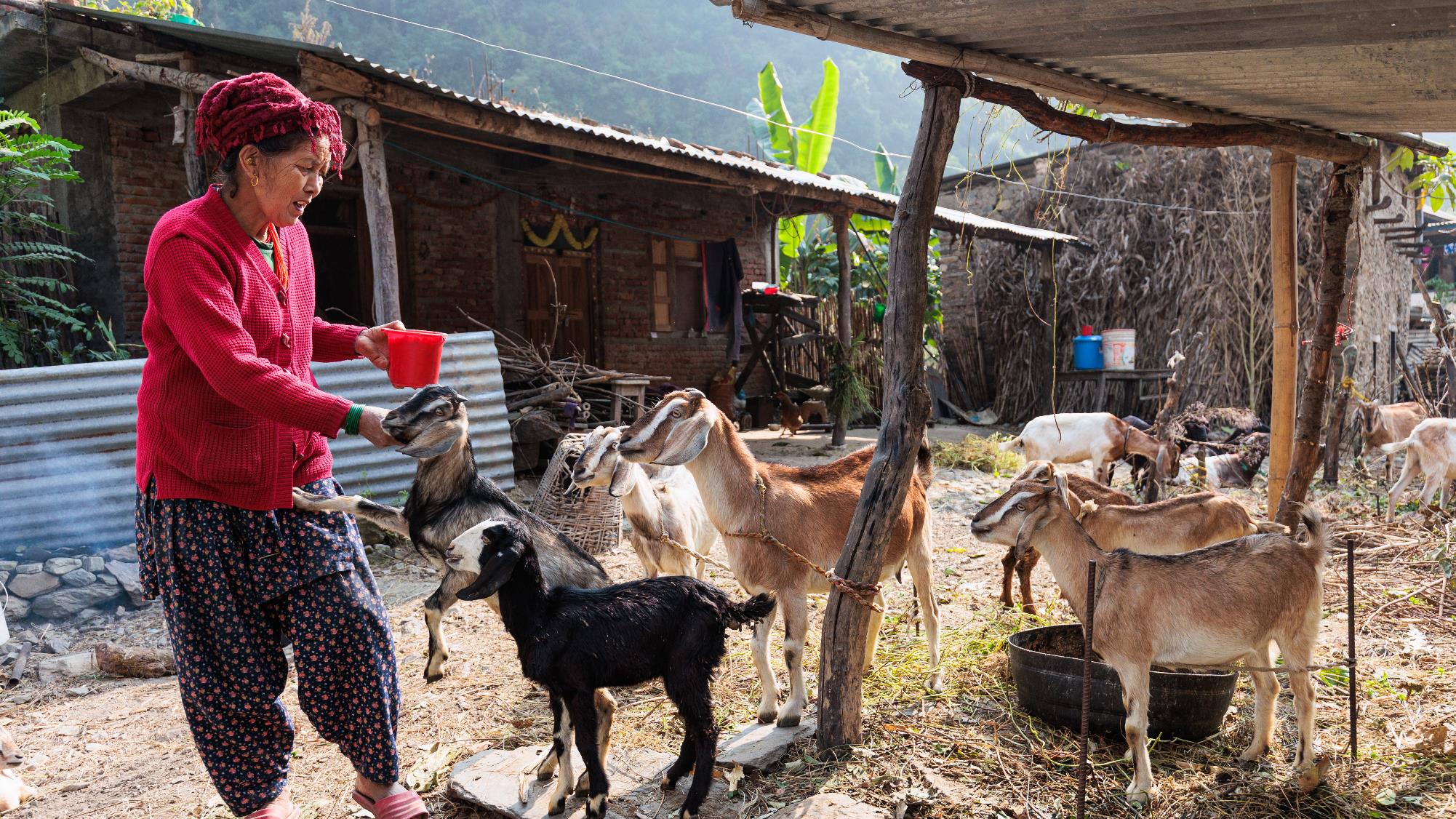 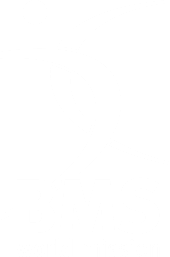 Question 4

Monsoons, earthquakes and landslides can make life much harder for the most vulnerable in Nepal.Can you guess how much rain falls during monsoon season each year?
a) 20 inches
b) 37 inches
c) 58 inches
[Speaker Notes: Statistics taken from a 2021 Kathmandu Post article.]
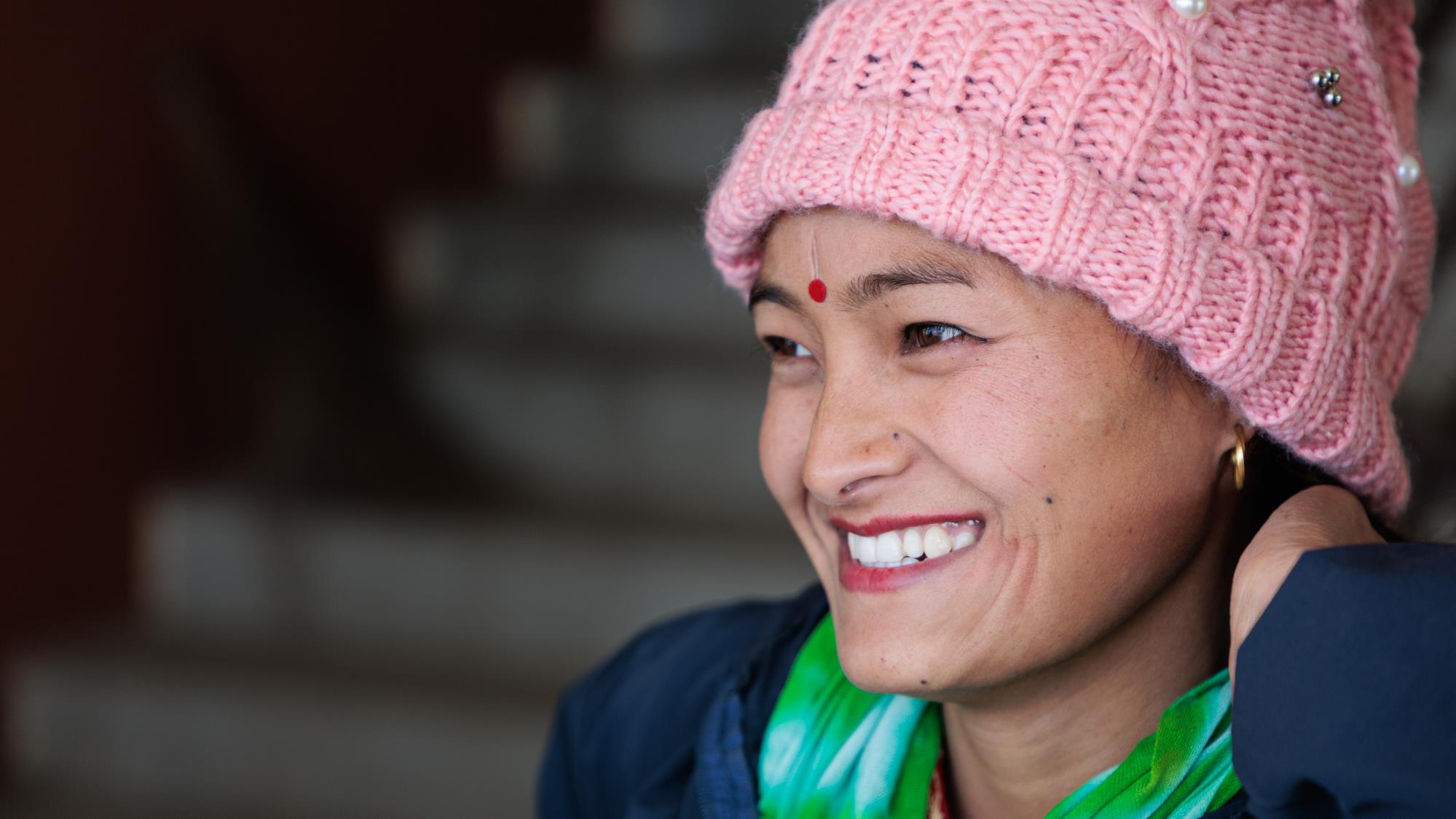 Question 5

Families in Ghusel village rely on animal rearing to make ends meet. Which animals are you most likely to find in Ghusel village?
a) Goats and buffalo
b) Goats and cows
c) Goats and sheep
d) Goats and pigs
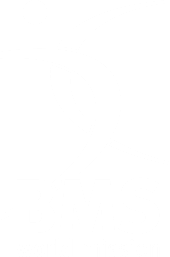 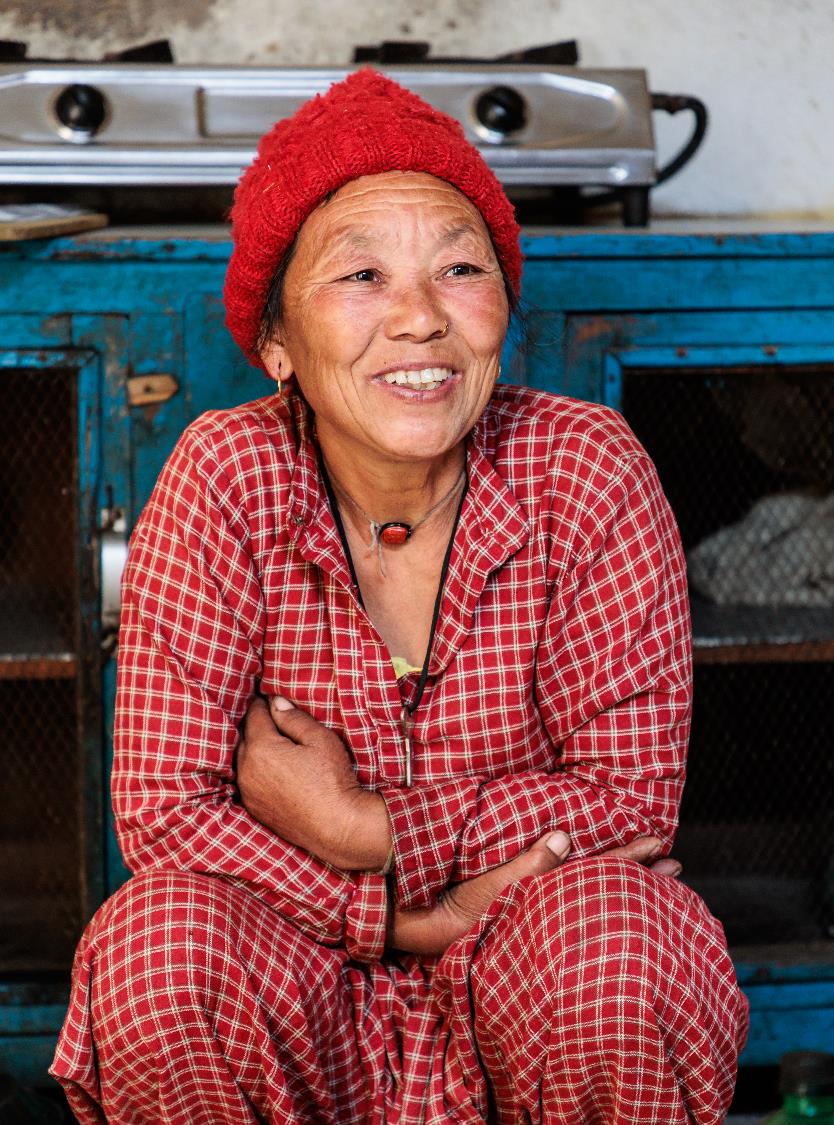 Question 6

Families in Ghusel long for good schooling for their children. How many children from the poorest communities in Nepal currently reach national targets for literacy and maths?
a) 12%
b)  23%
c)  36%
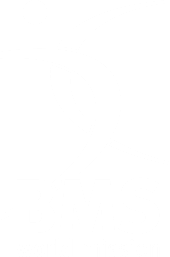 [Speaker Notes: Statistics taken from UNICEF's Country Programme Action Plan for Nepal (2018-2022).]
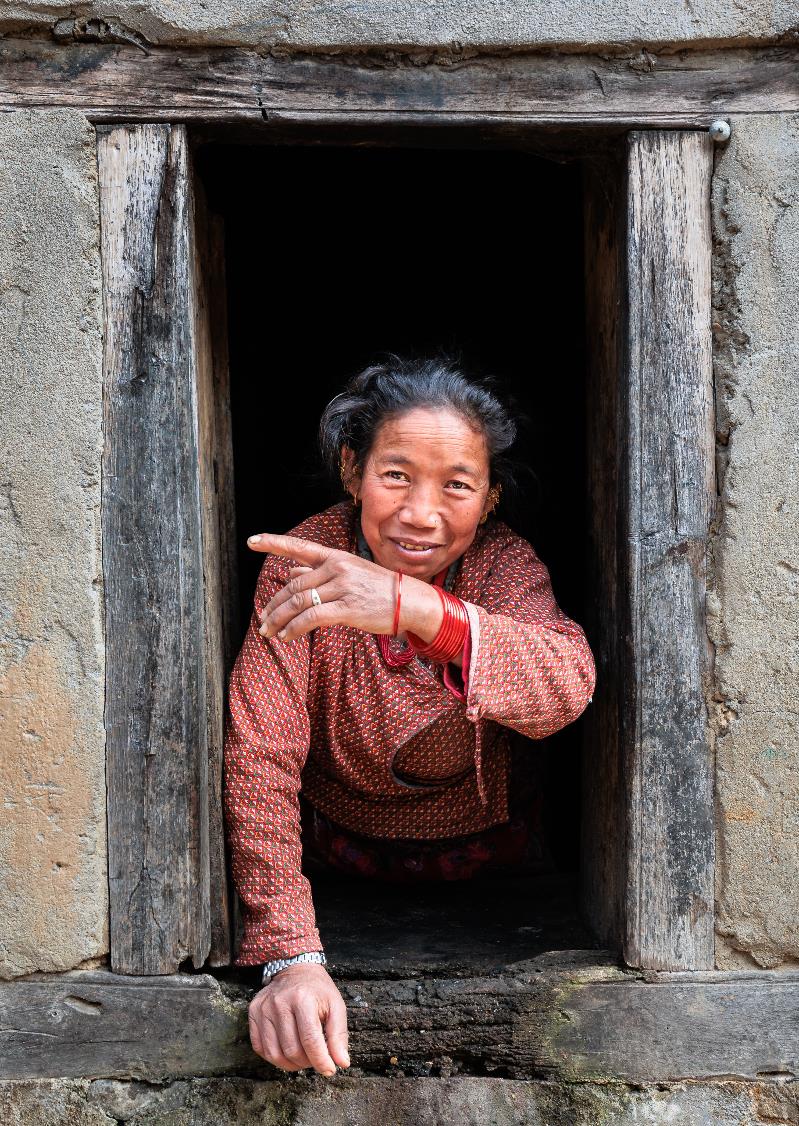 Question 7

The people of Ghusel are amazing. They're created and loved by God. But how many households are there in Ghusel village?
a) Over 100 households
b) Over 400 households
c) Over 800 households
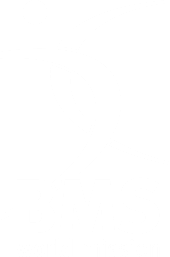 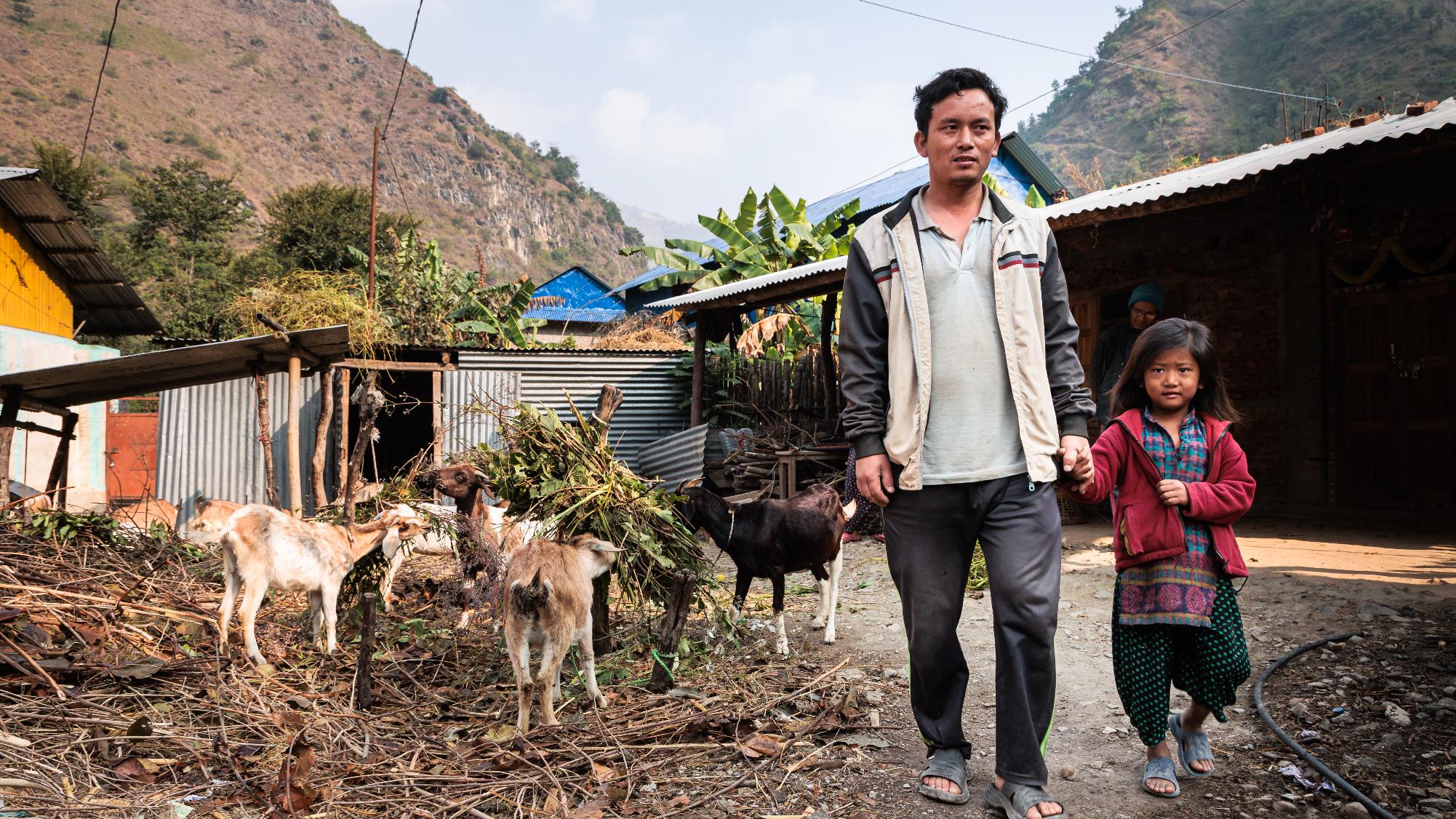 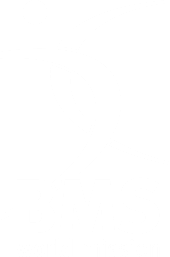 Enjoyed this quiz?
Stand with the people of Ghusel and help them to achieve their dream of transforming their village.
Find out more at www.bmsworldmission.org/goodland
Photo credit: ©Clive Thomas for BMS World Mission